Me quiero, me conozco, me respeto,
TE RESPETO
3° básico
Sad
Excited
Qué haremos hoy
Reflexionaremos sobre nuestros gustos, cualidades, dificultades, para poder conocernos mejor.
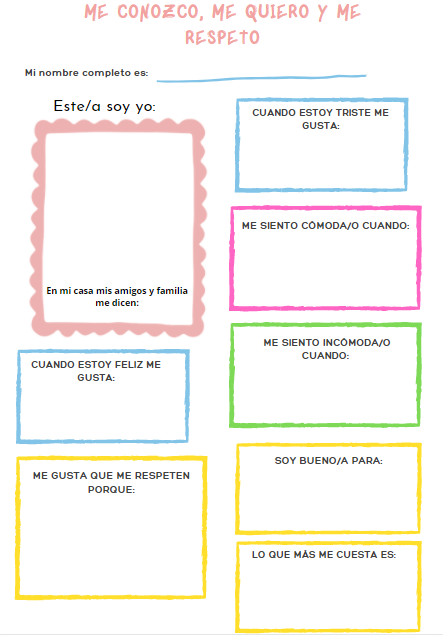 Comienza completando con tu nombre comleto.
Completaremos esta ficha mientras conversamos sobre nosotros.
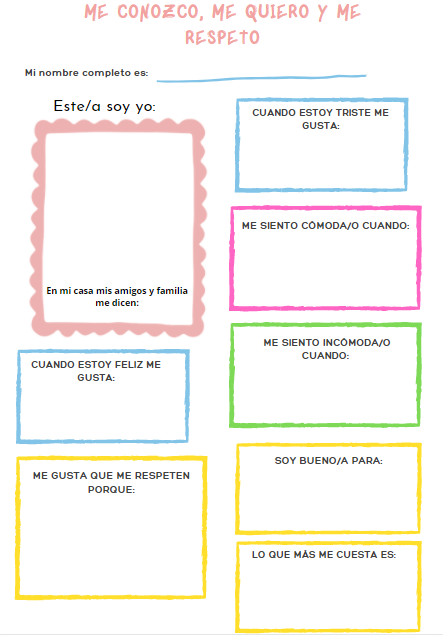 El dibujo lo dejaremos para el final.
¡Comentemos! Quizás las emociones y sensasiones  de los demás nos pueden ayudar a descubrir las nuestras!
¿En 	qué momentos sientes tristeza?
¿Qué te gusta hacer cuanto estás triste?
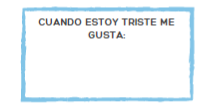 Completa el primer recuadro
¿En qué momentos se sientes cómodo/ e incómodo/a?
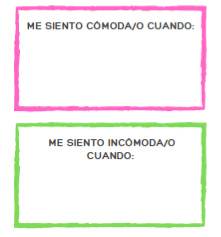 Conversemos un momento y completa los recuadros.
¿Qué momentos te hacen feliz?
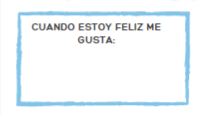 ¿Qué te gusta hacer en esos momentos? Completa la guía.
¿Para qué soy bueno/buena?
¿Qué cosas me cuestan un poco más?
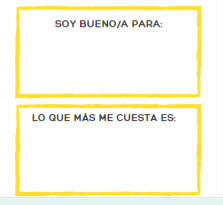 Comentemos y completa
¿Es importante respetarnos entre nosotros?
¿Por qué?
¿Por qué me gusta que me respeten? 
Completa
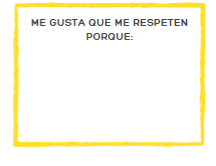 Ahora que ya reflexioné sobre mí, me puedo dibujar, tal cual como soy.
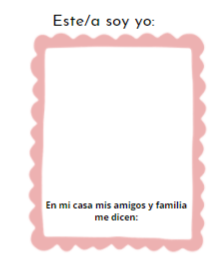 ¡Gran trabajo!
¡Reflexionar sobre nosotros mismos nos ayuda a crecer como personas!
¡PODEMOS COMPARTIR NUESTRAS FICHAS PERSONALES PARA CONOCERNOS MÁS ENTRE NOSOTROS.